信息技术线上教学
精英集团新华中学
张建辉
延迟符
延迟符
网课期间分组
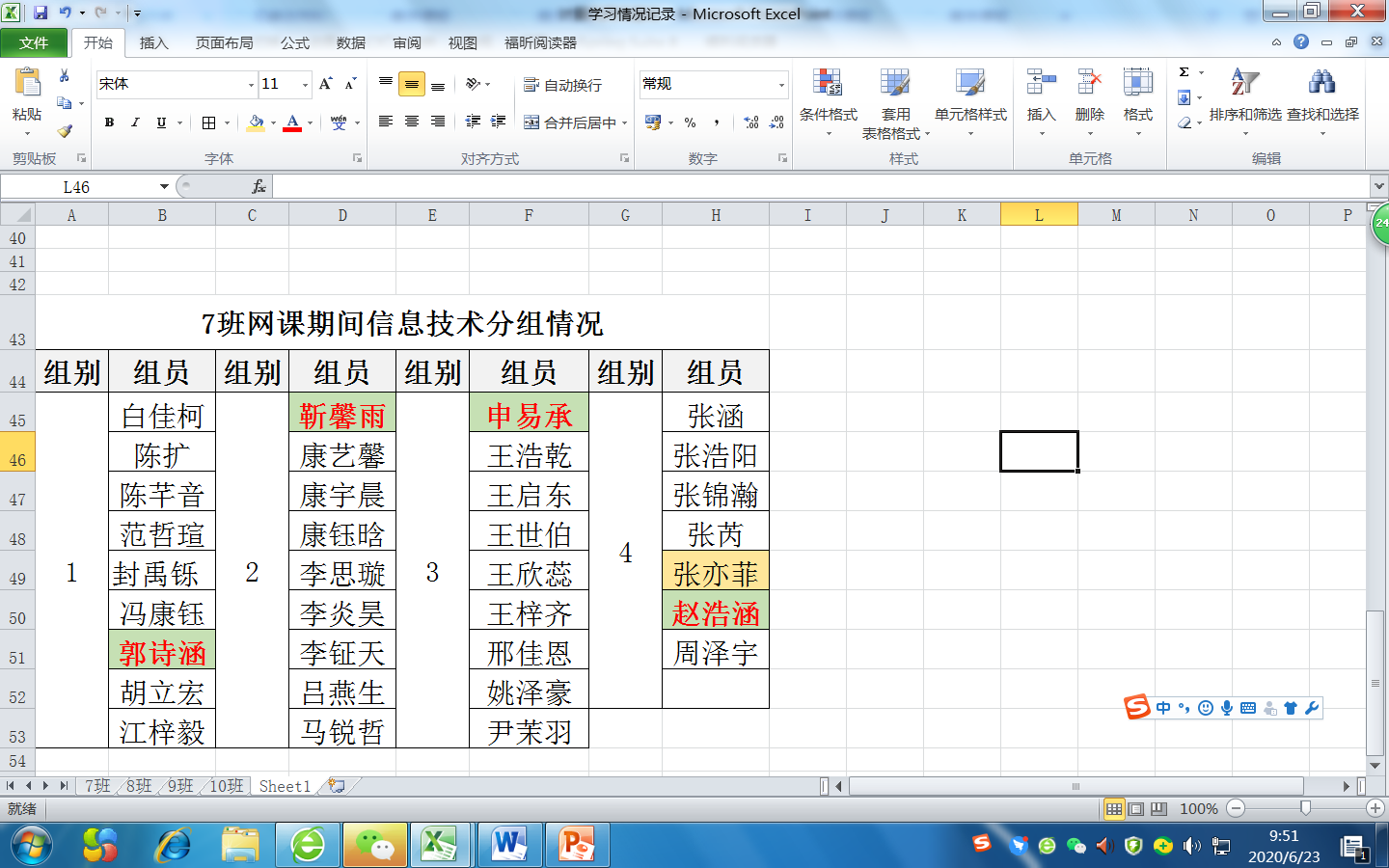 延迟符
网课期间分组
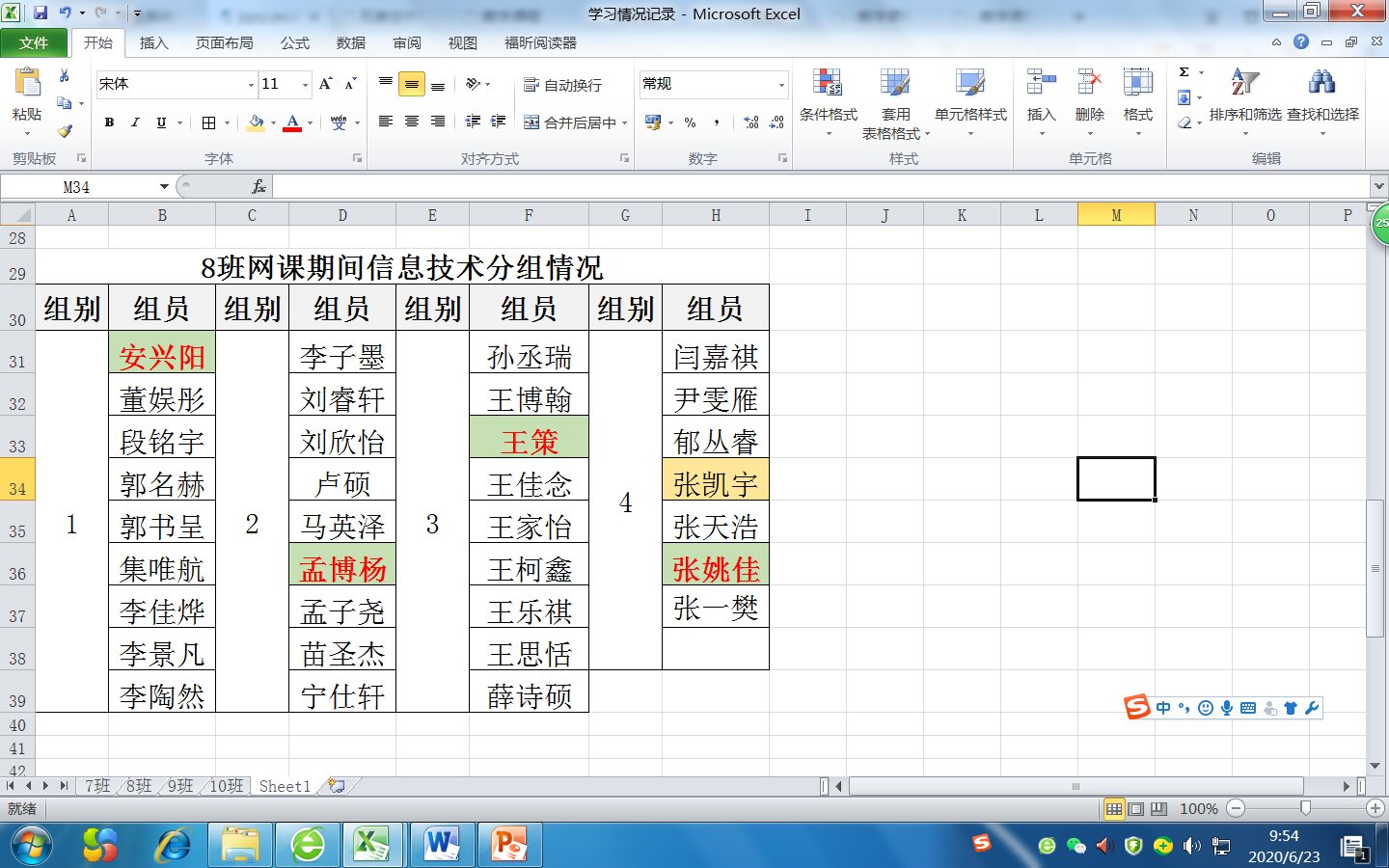 延迟符
网课期间分组
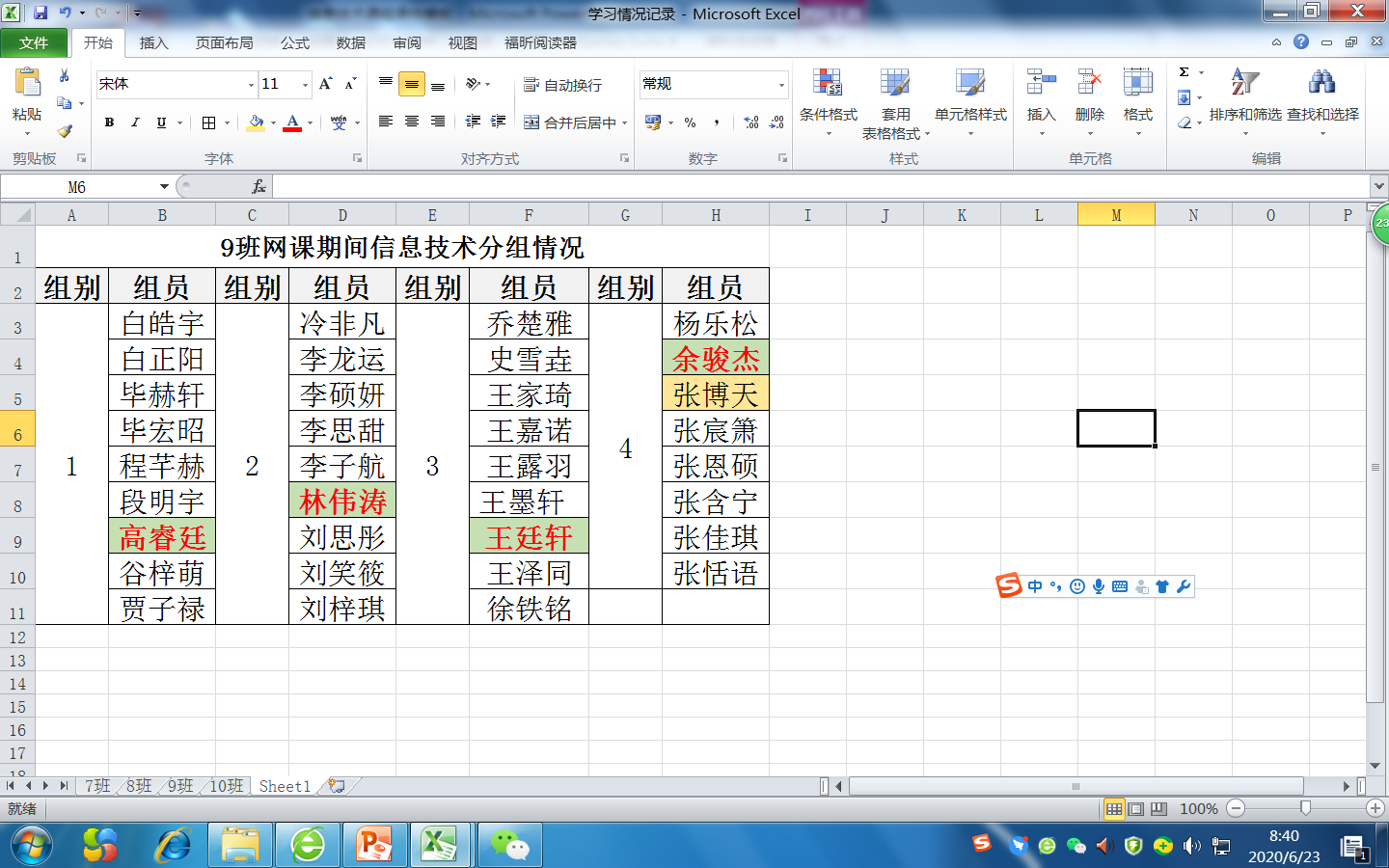 延迟符
网课期间分组
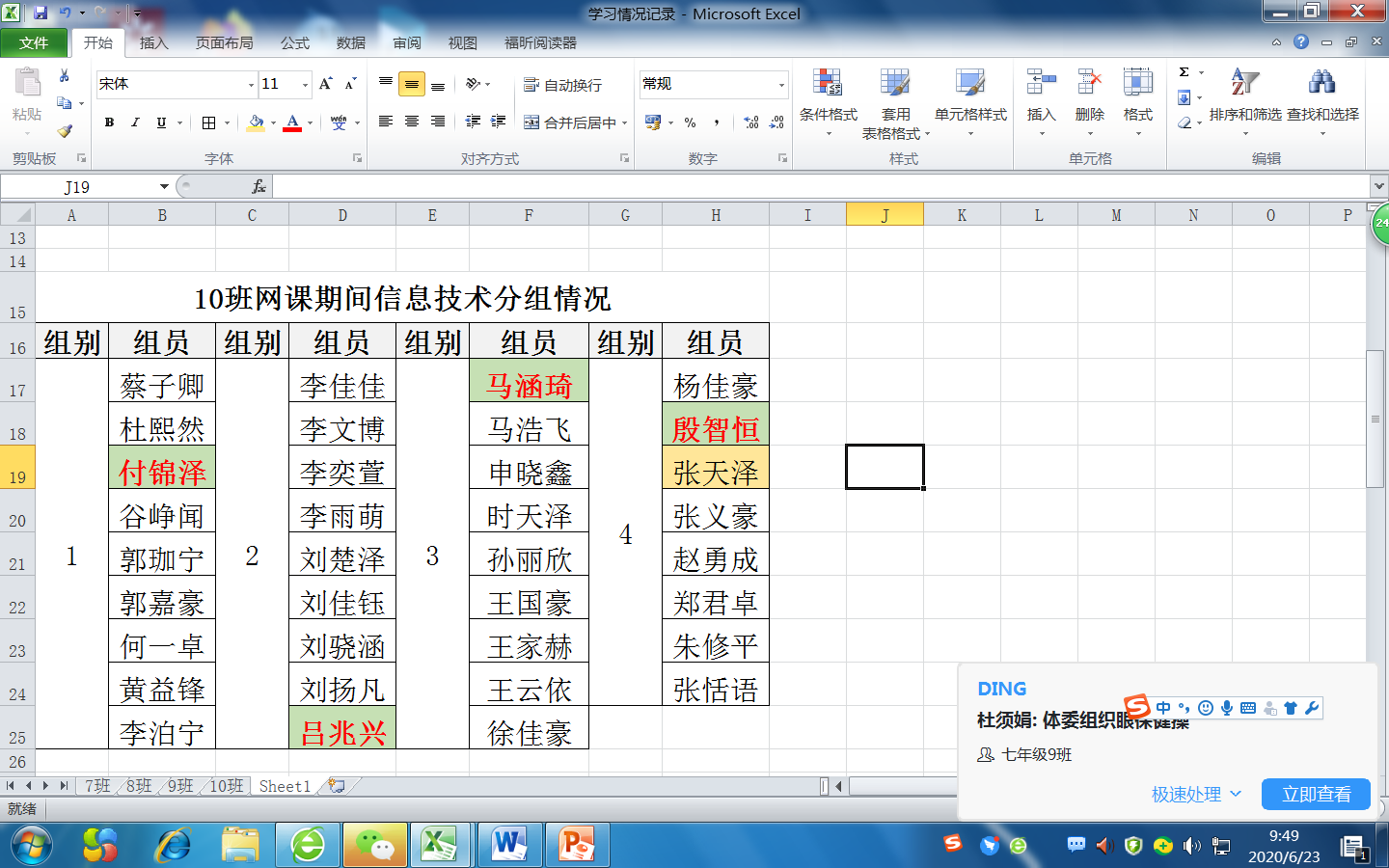 延迟符
网络平台
1.钉钉
2.数字课程
http://124.239.169.25:8081/websites/WebSites/webSite00001868/
3.精准教学通
http://jqzy.zxxk.com/
延迟符
计算机网络基础知识
课题
延迟符
1.什么是计算机网络？
2.计算机网络的主要功能有哪些？
3.因特网提供的信息服务有哪些？
4.什么是ip地址，ip地址有哪些规定？
5.什么是域名，域名的格式有哪些规定？
6.ip地址和域名之间有什么关系？
7.有哪些接入因特网的方式？
思考题
我质疑，我进步
？
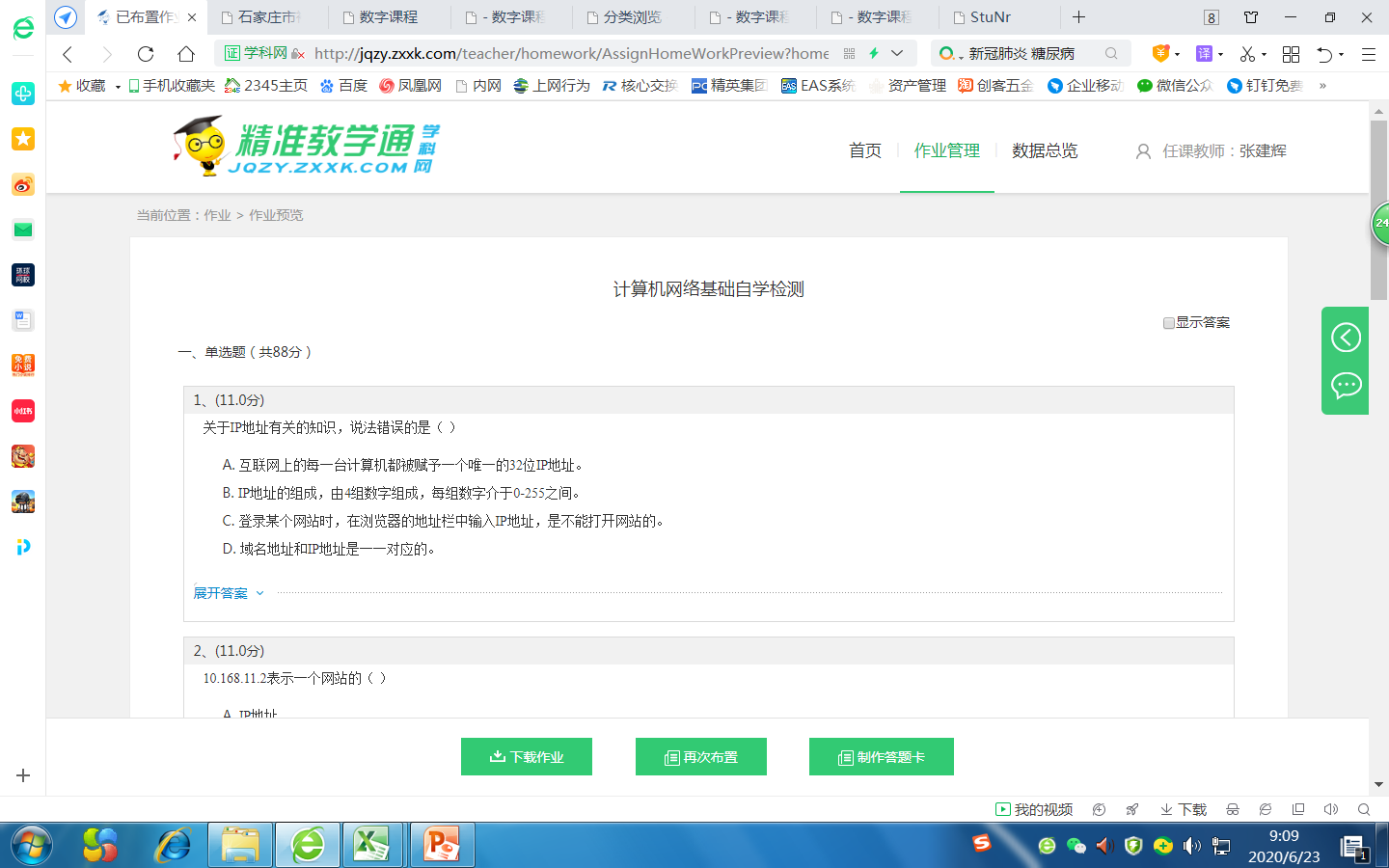 固学
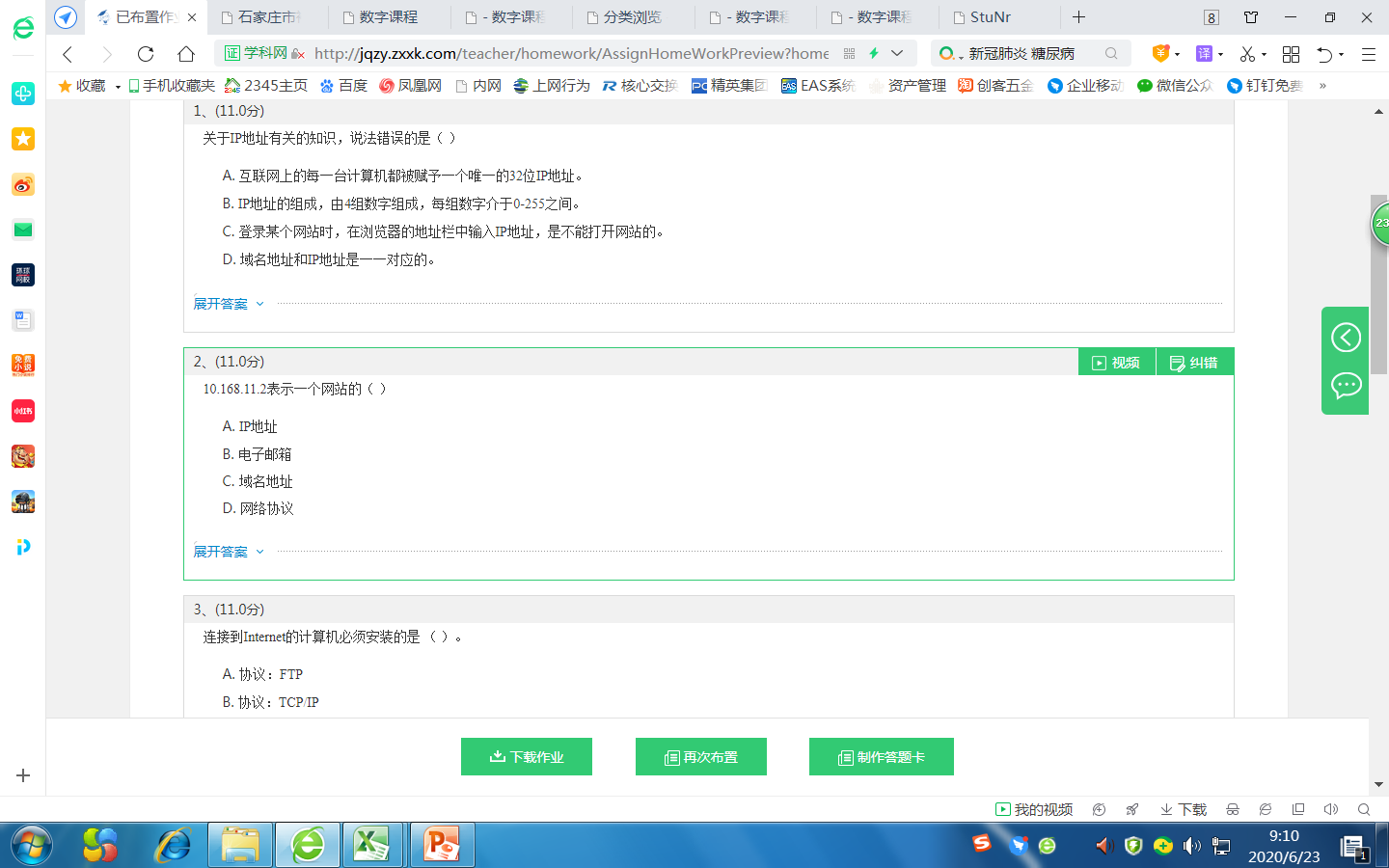 固学
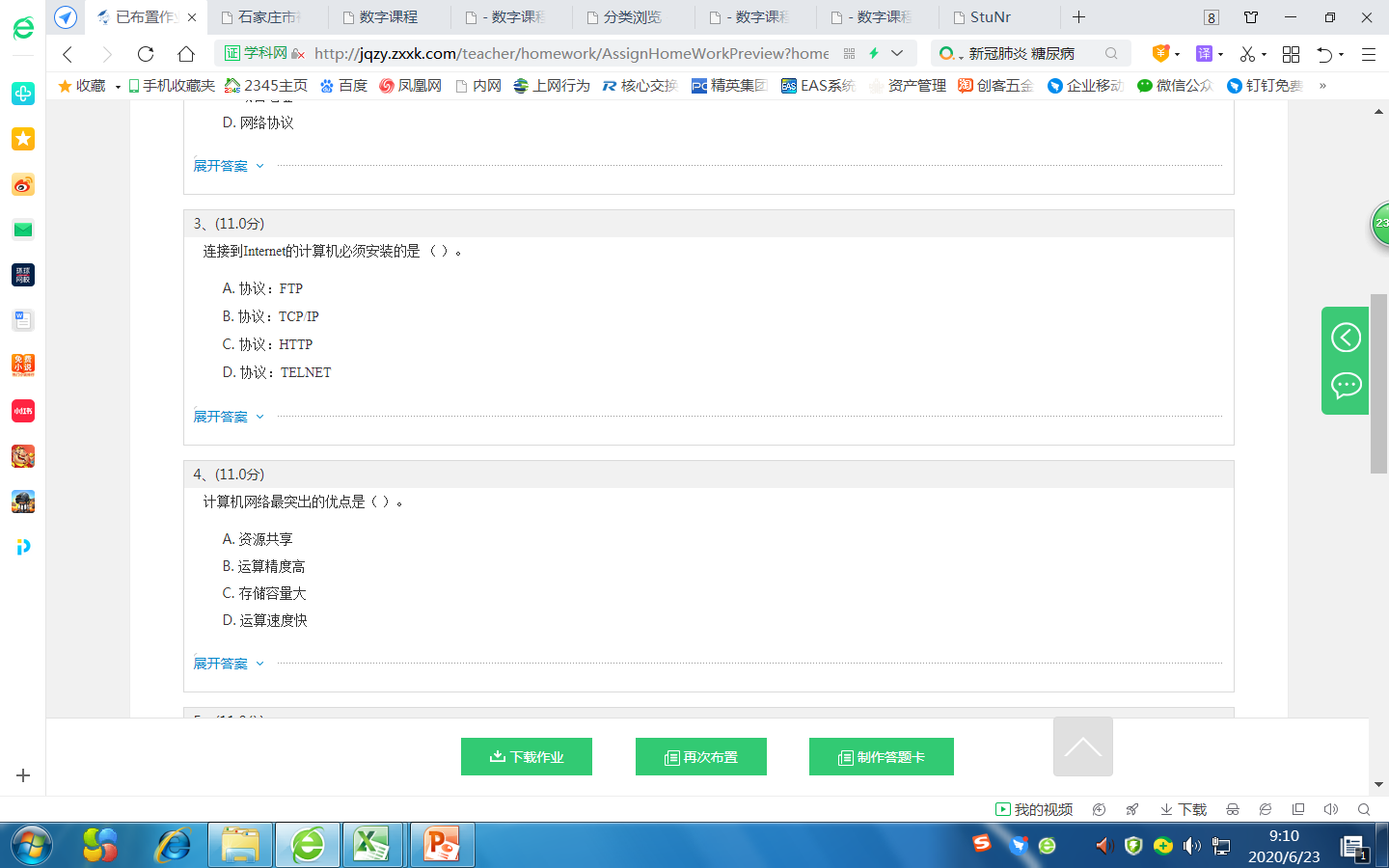 固学
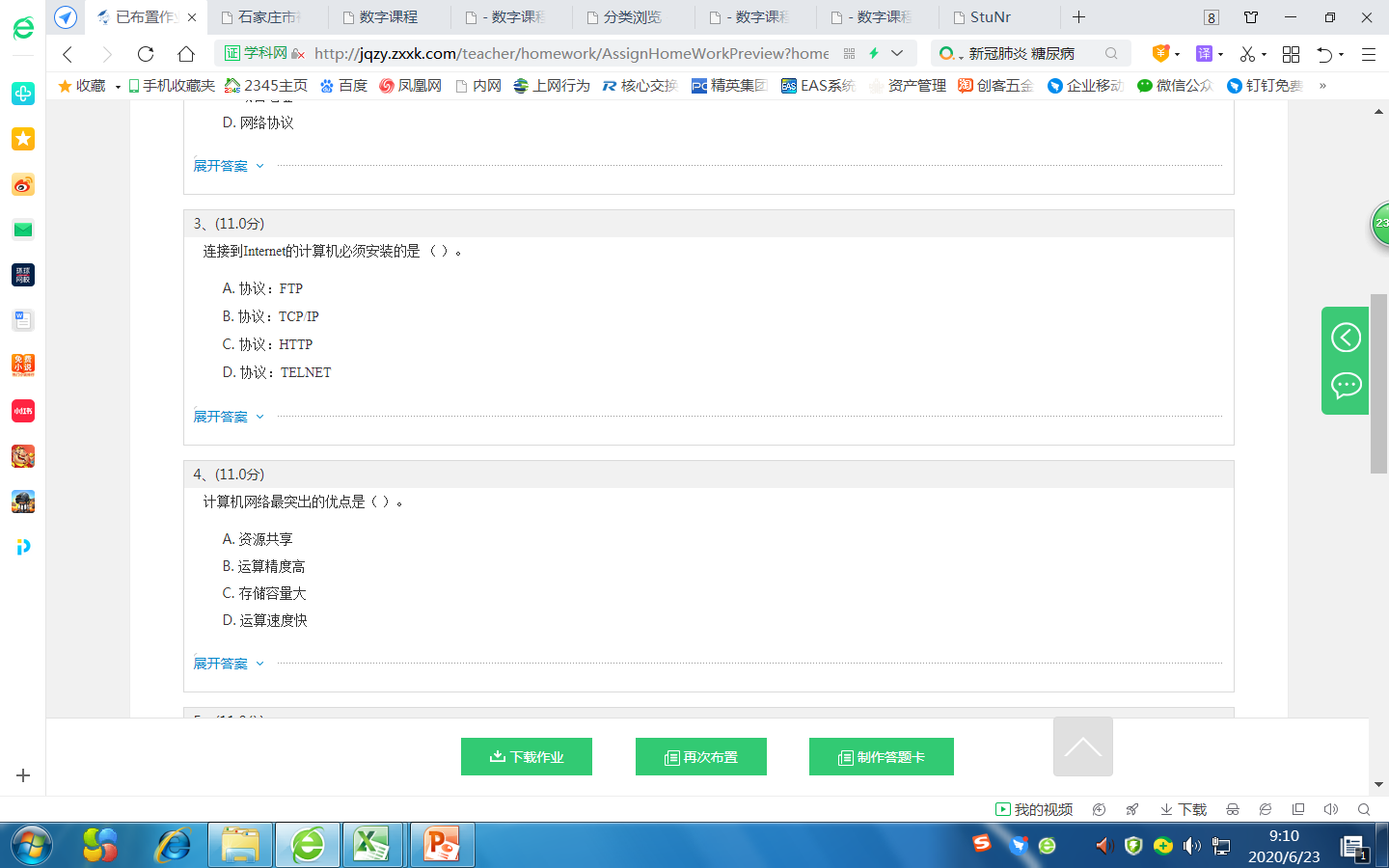 固学
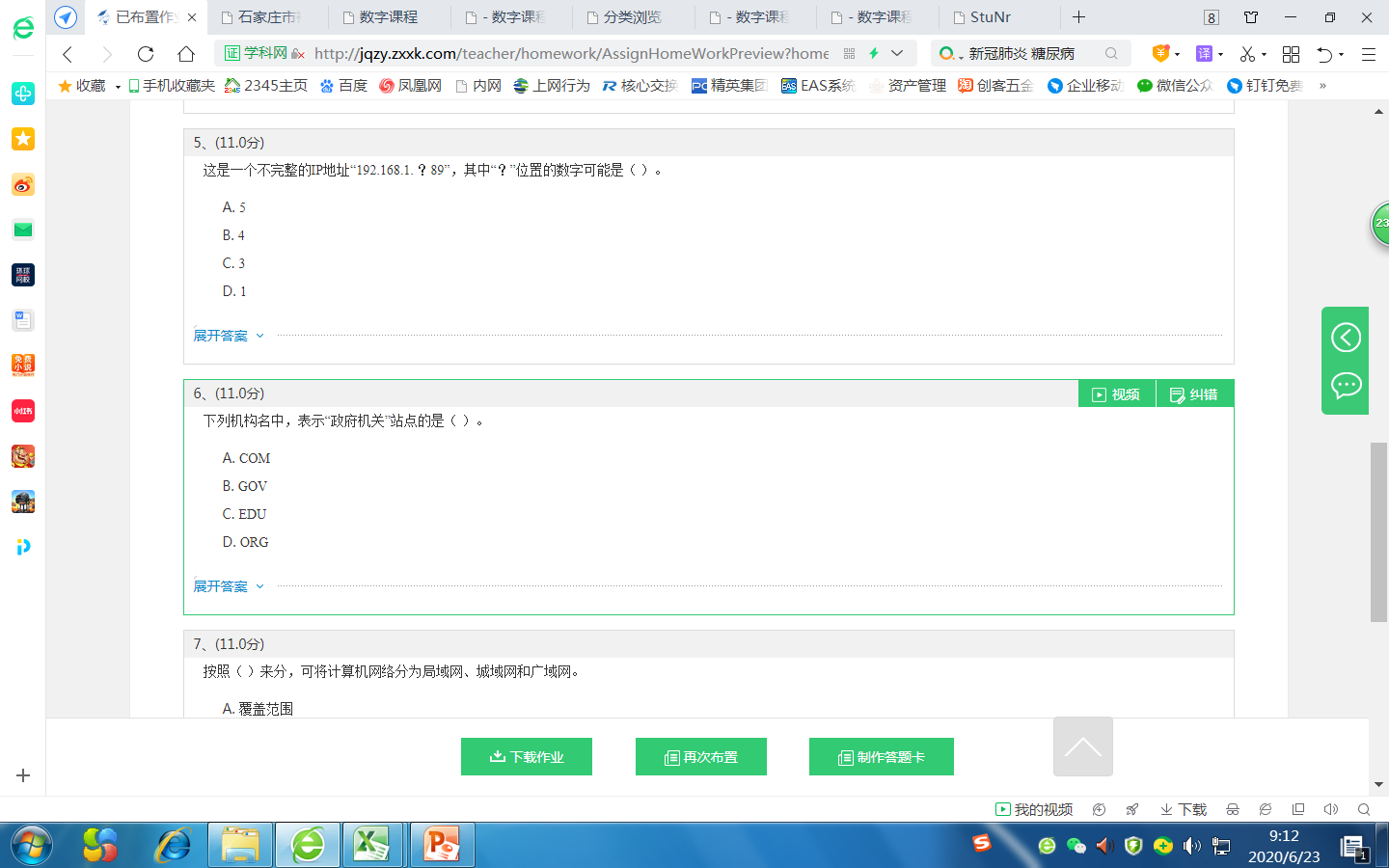 固学
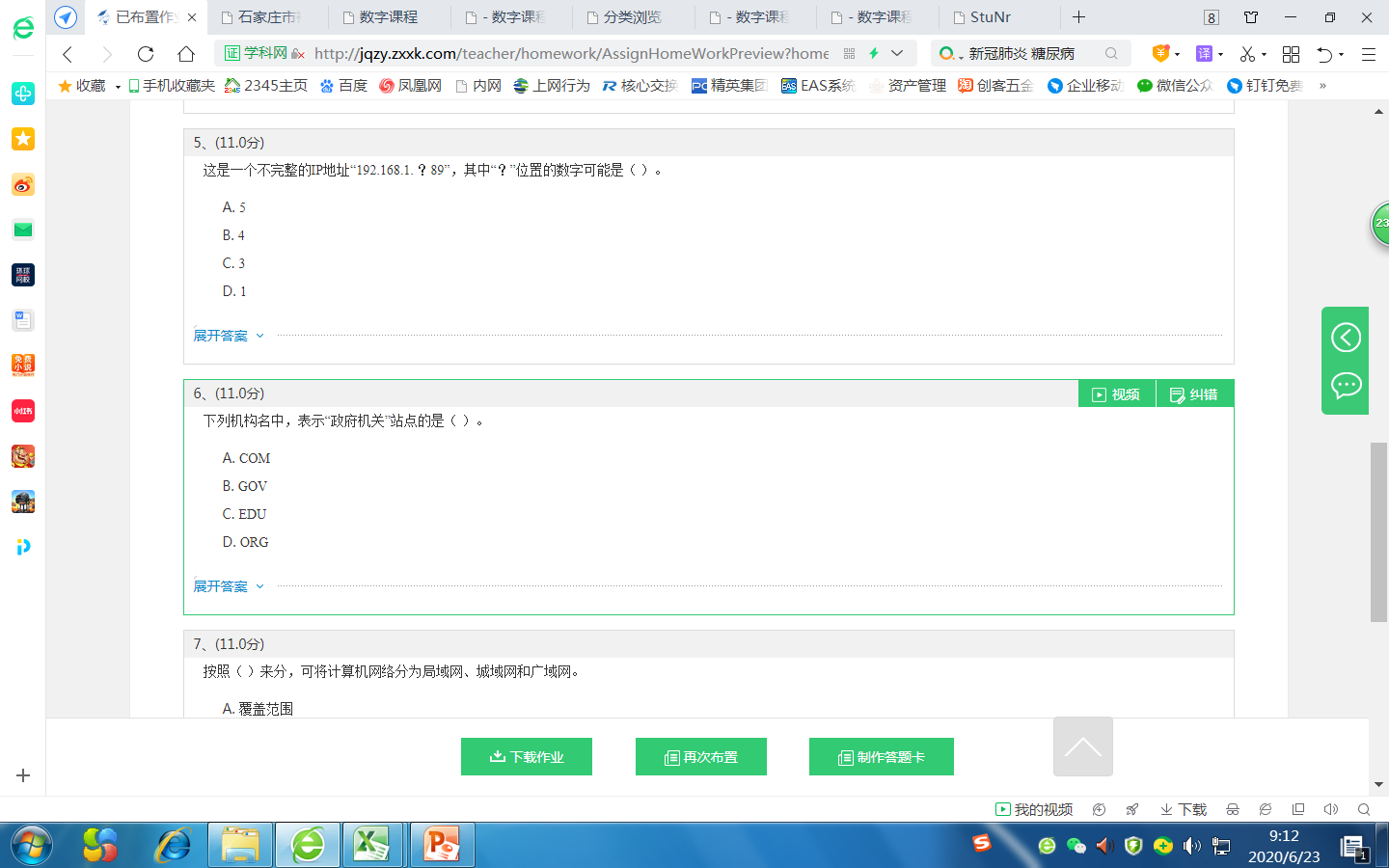 固学